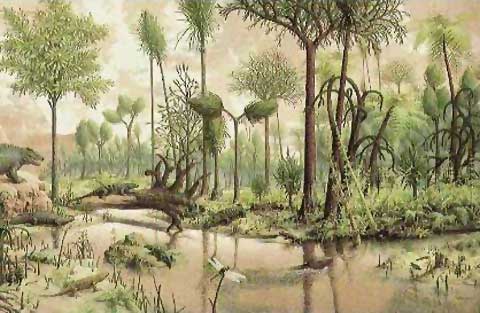 Презентация 
к уроку окружающего мира
 «Когда жили динозавры?»

Автор: Касаткина Людмила Викторовна
ГБОУ СОШ № 1270 ЦАО г. Москвы
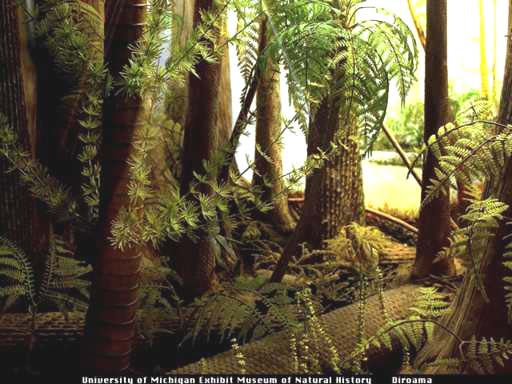 Когда
жили динозавры?
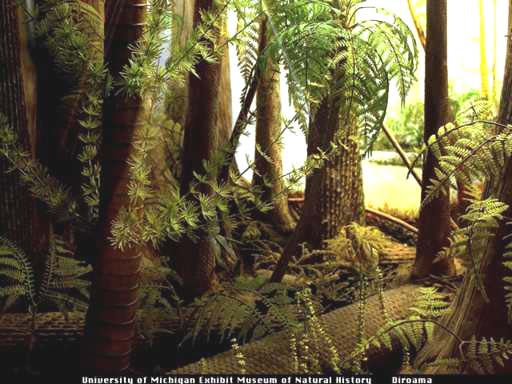 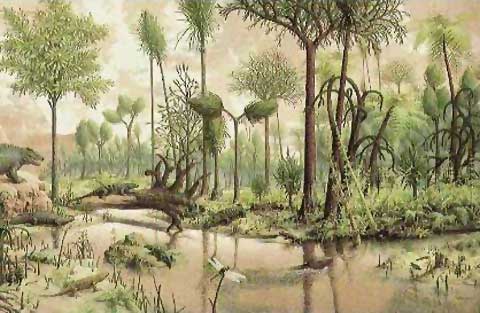 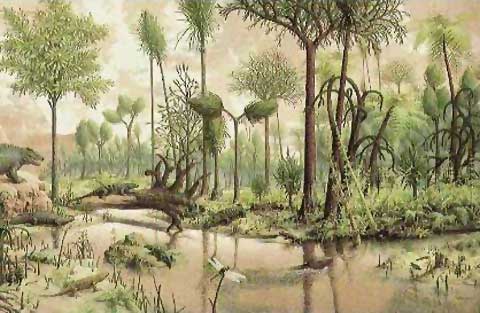 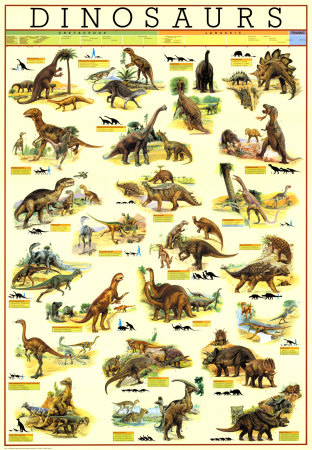 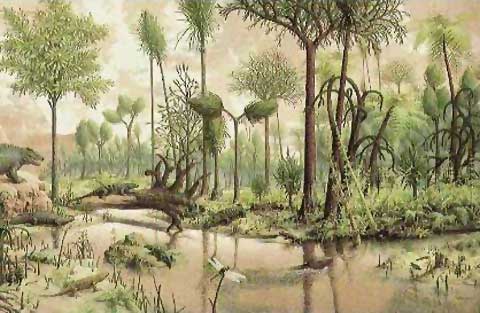 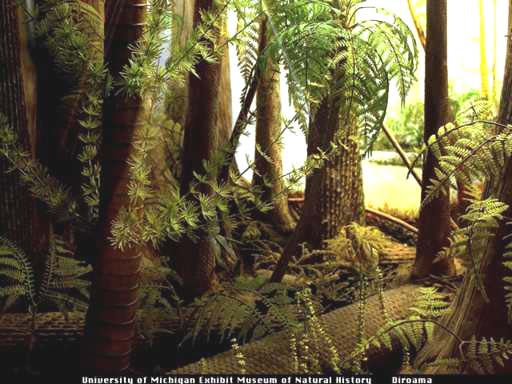 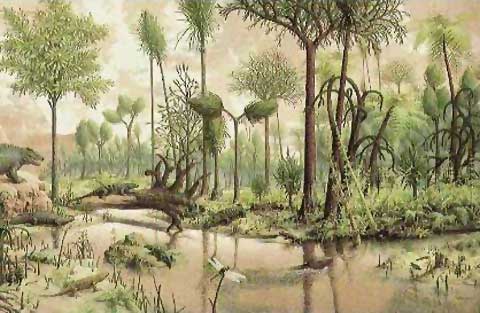 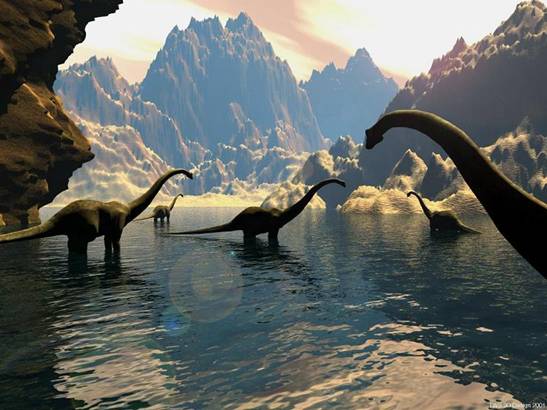 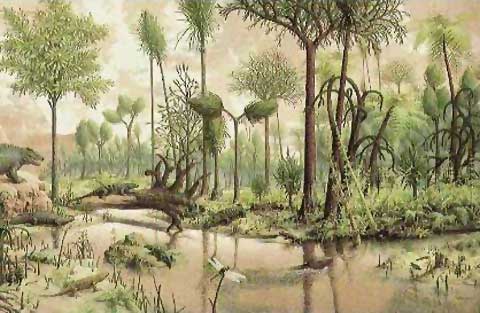 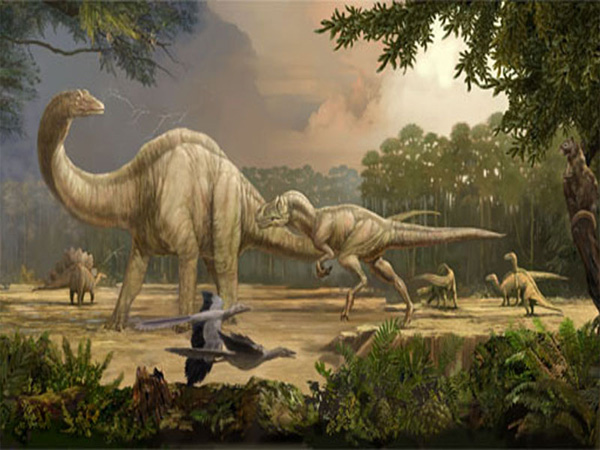 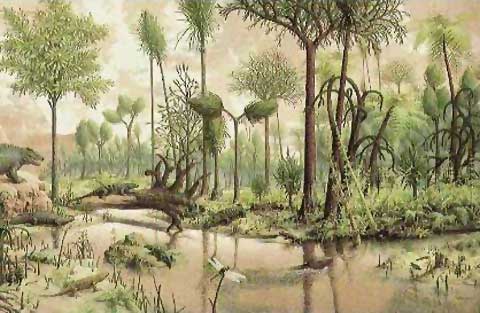 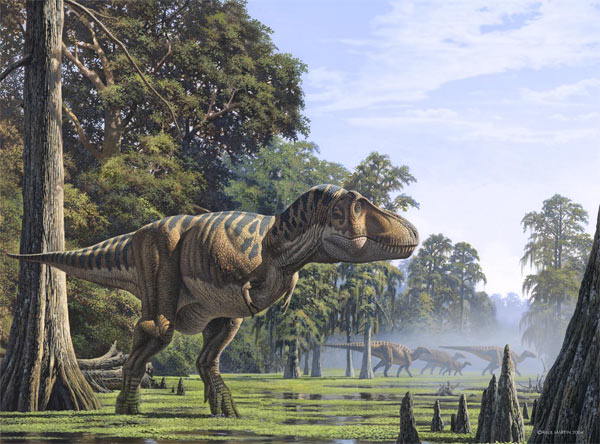 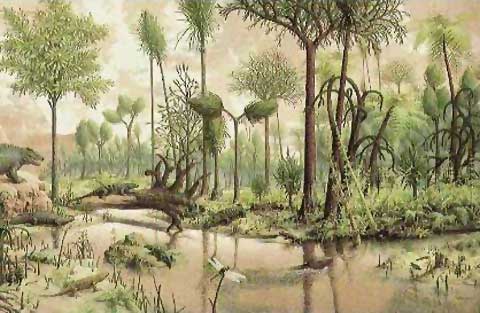 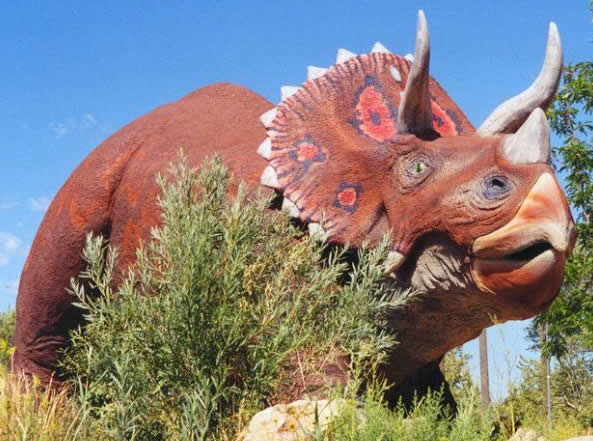 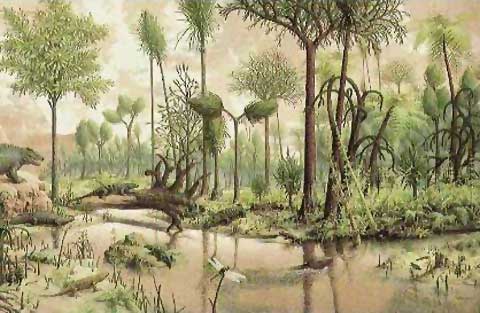 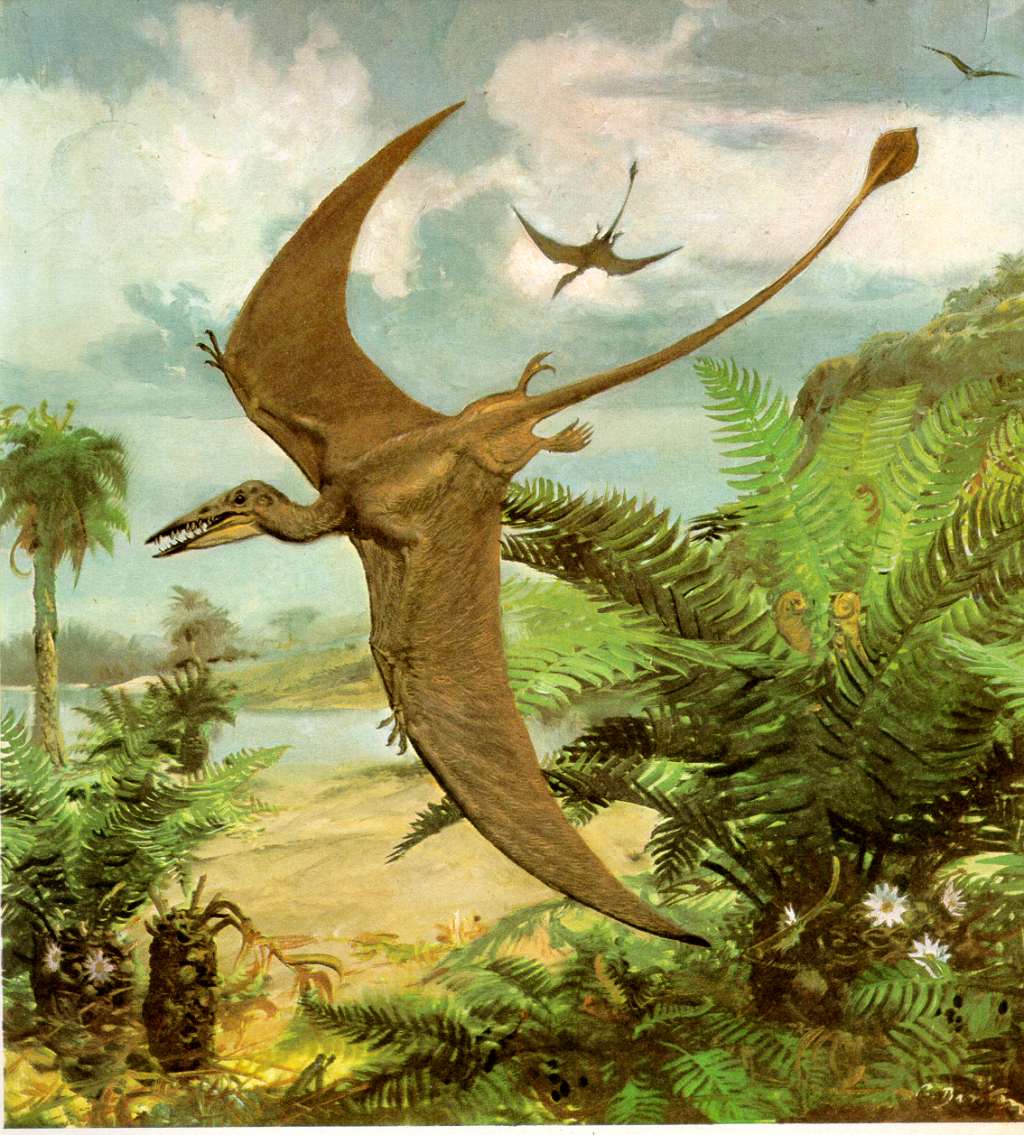 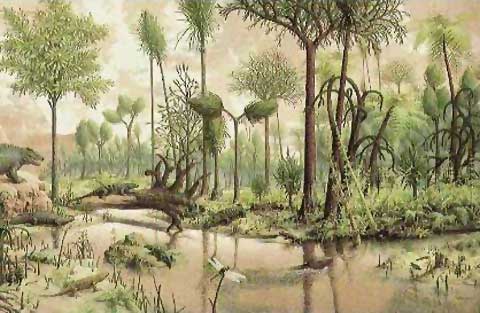 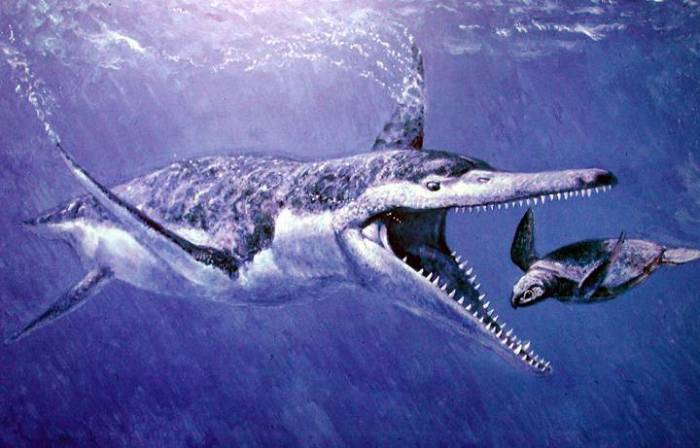 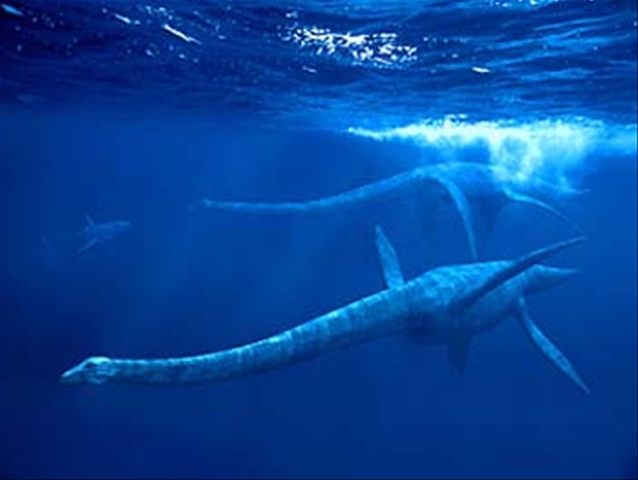 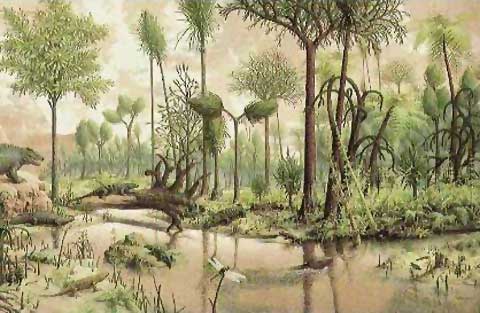 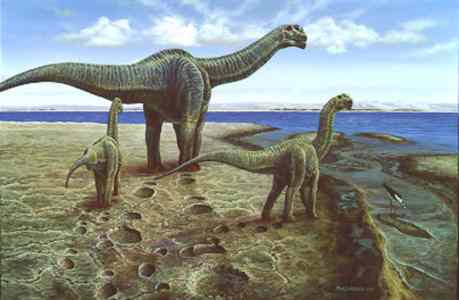 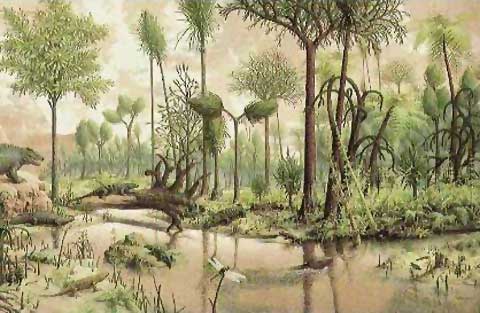 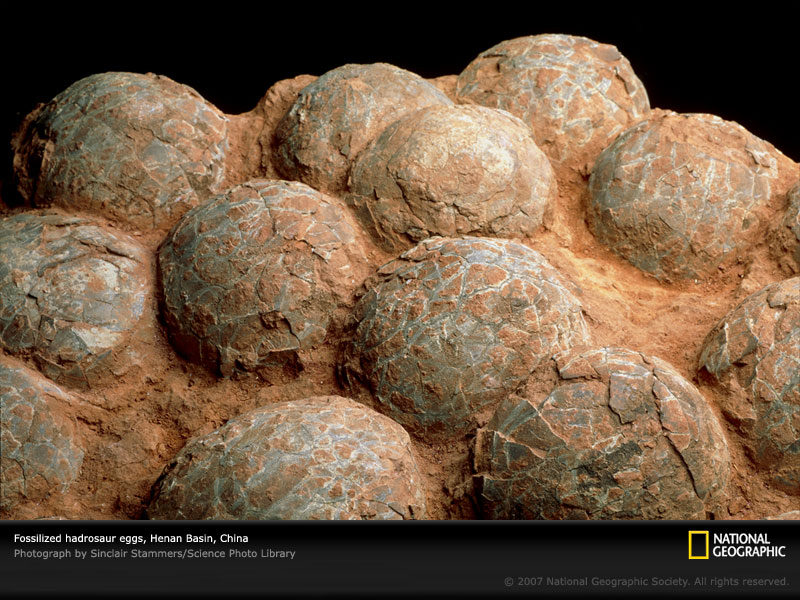 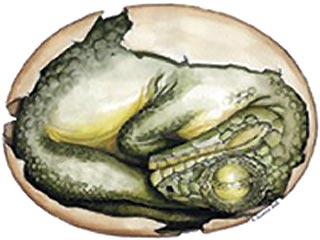 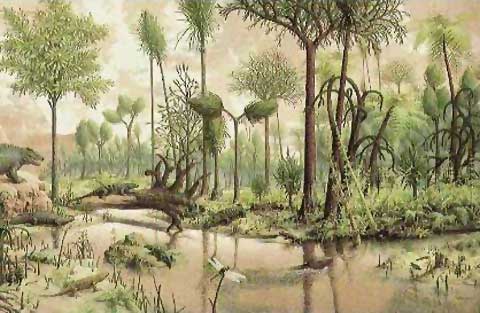 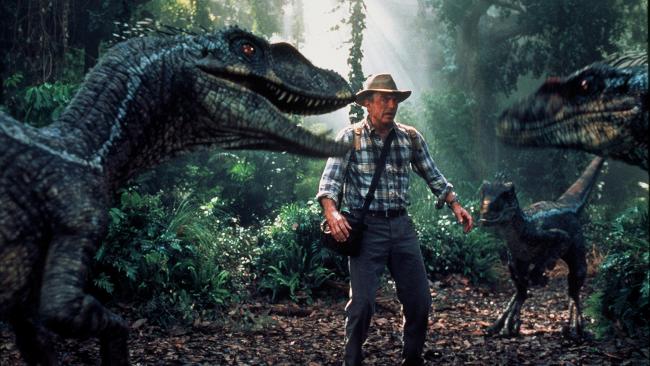 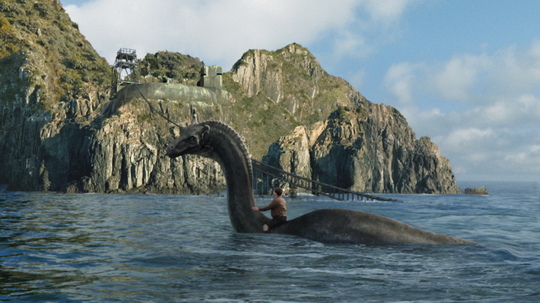 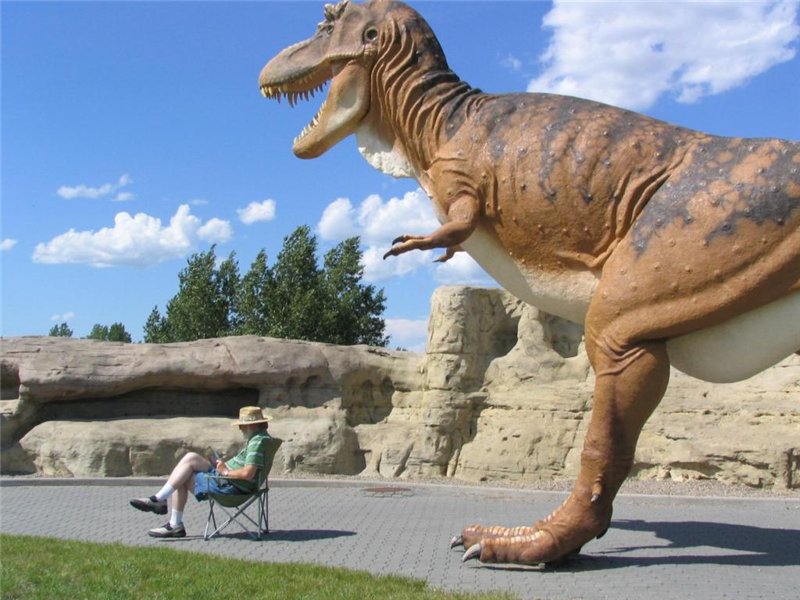 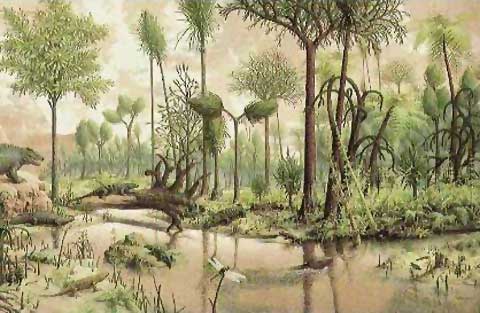 Динозавры сейчас не живут на Земле, они давно вымерли. Я это хорошо знаю, ведь динозавры — мои древние родственники!
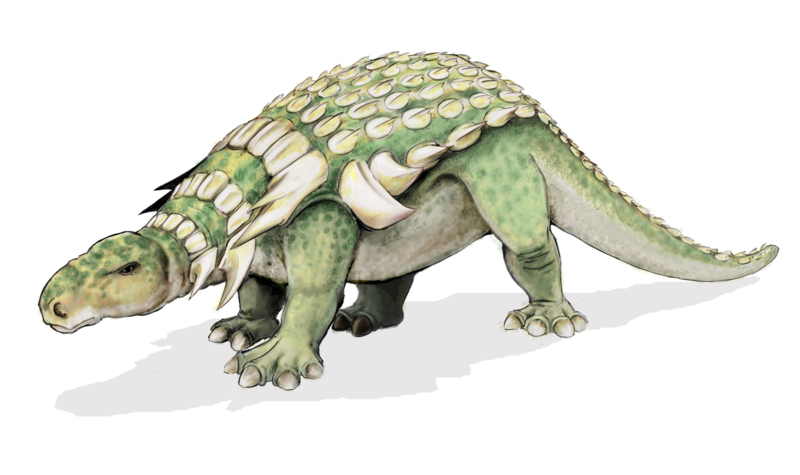 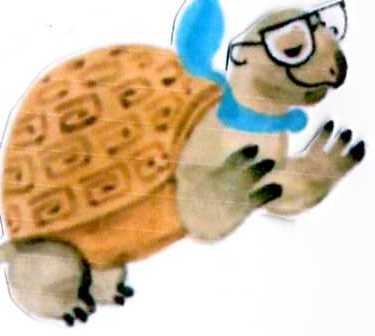 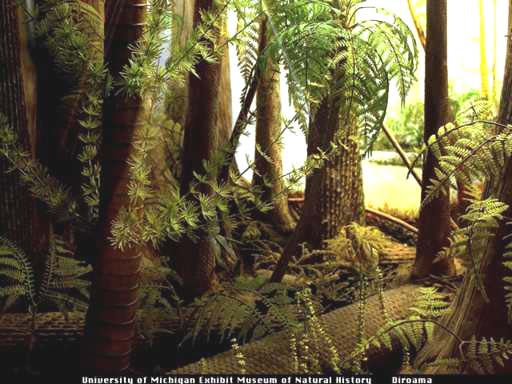 Палеонтология – 

наука о вымерших животных
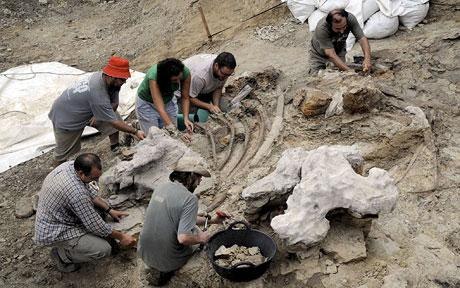 Учёные- палеонтологи
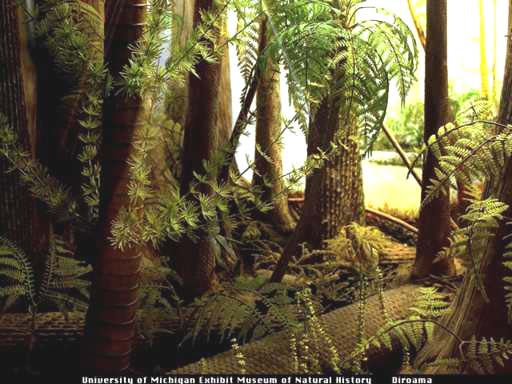 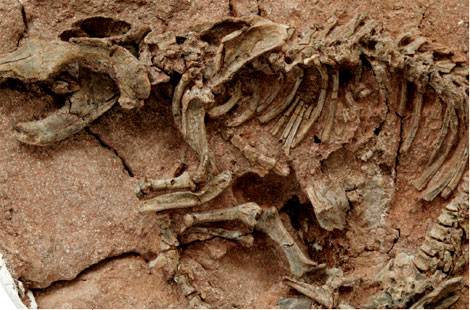 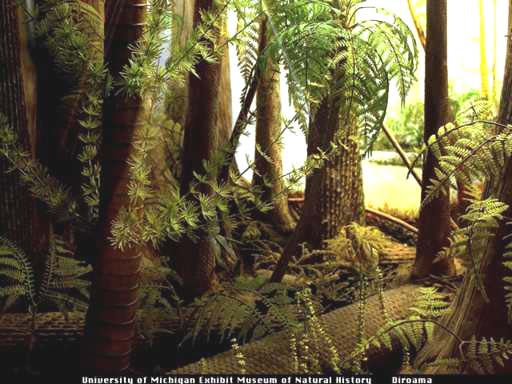 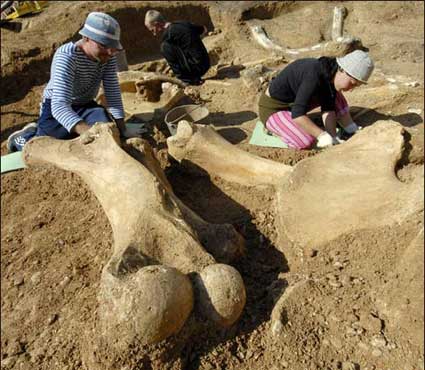 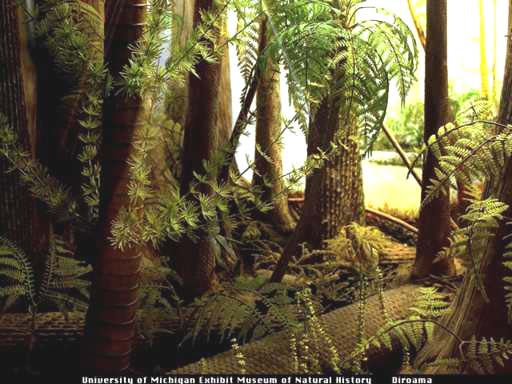 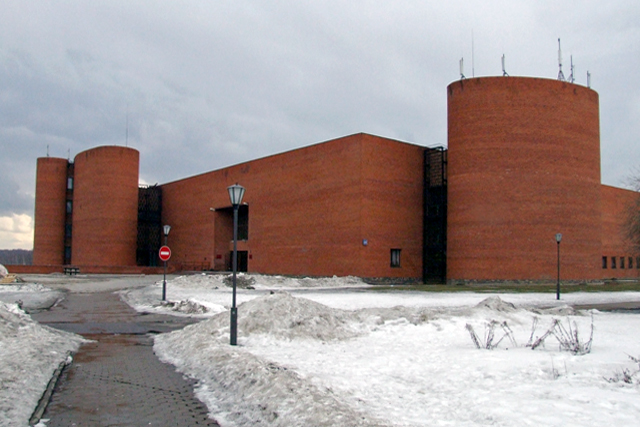 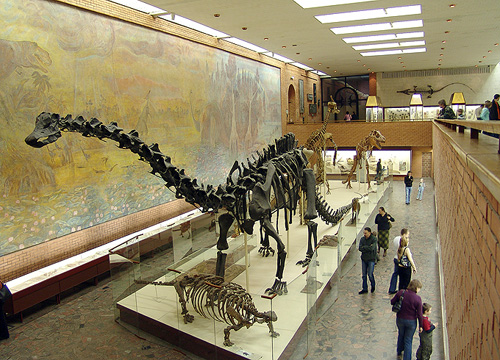 Полезные ссылки:

http://www.bibliotekar.ru

http://www.dinozaury.ovh.org

http://www.images2.webpark.ru

http://www.lections.free.fr

http://.www0.tgn.com

http://www.yaplakat.com

http://www.zhurnal.lib.ru